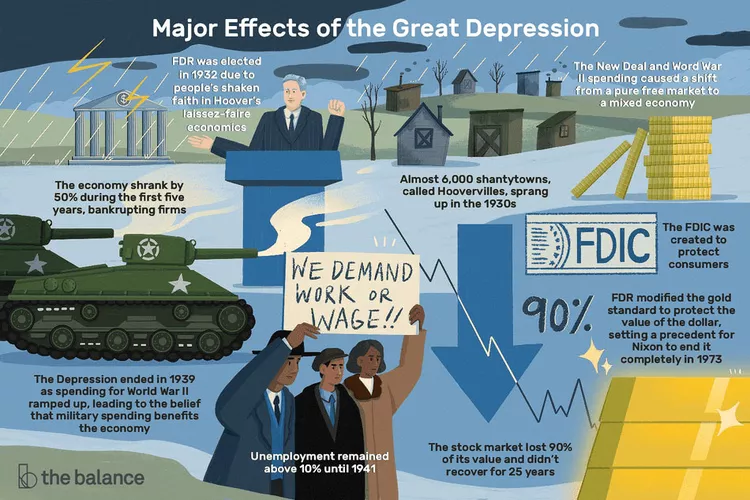 Alphabet Agencies

Agencies created by FDR as a part of the New Deal
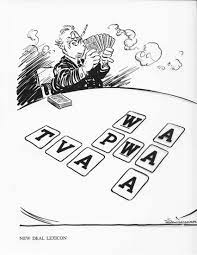 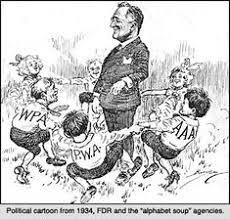 Black Tuesday

October 29, 1929; the day the Stock Market crashed
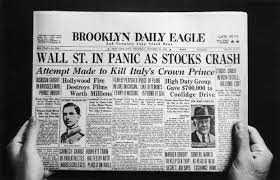 Bonus Army

Group of veterans who marched in Washington D.C. demanding pay that the government owed them
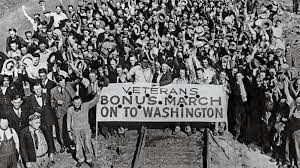 Buying on Margin

Paying a down payment on a stock and borrowing money to pay for the rest
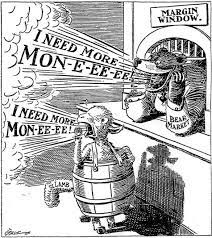 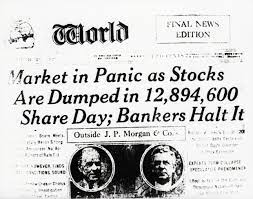 Civilian Conservation Corps (CCC)

3 million young men to work camps to build bridges, replant forests; develop job skills and improve environment
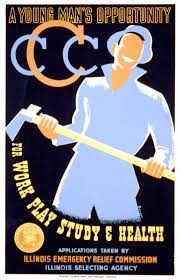 Court-Packing

The President’s ability to appoint new Supreme Court Justices
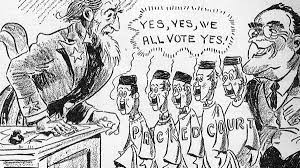 Deficit Spending

Spending exceeding revenue over time
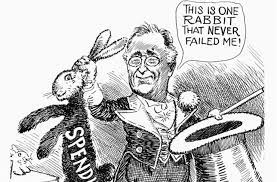 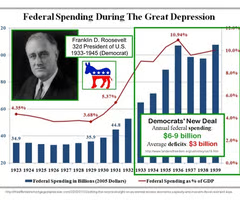 Direct Relief

Cash payments for food from the government to the poor
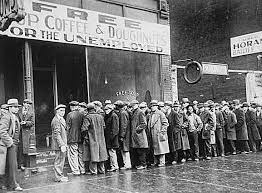 Dorothea Lange

Photographer who documenting the hardship of the Great Depression through photography
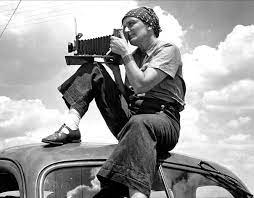 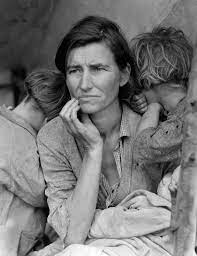 Dust Bowl

Region in the central U.S. that was hit hard with dust storms for several years, due to overfarming and drought
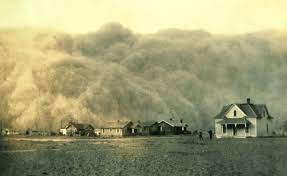 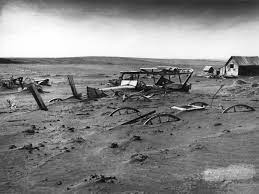 Eleanor Roosevelt

Wife of FDR; advocate for farmers, workers, women, and minorities; became UN Ambassador (human rights)
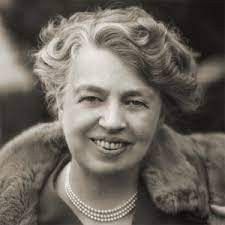 Emergency Banking Relief Act

Put all banks on a “holiday” break so that they could be inspected
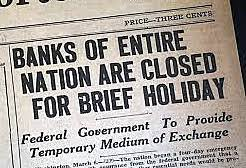 Federal Deposit Insurance Corporation (FDIC)

Created federally insured bank deposits to prevent bank failures
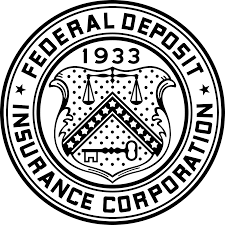 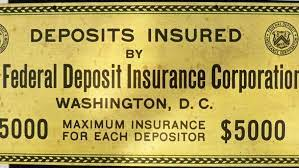 Federal Home Loan Bank Act

Lowered mortgage rates and allowed people to refinance their homes and farms
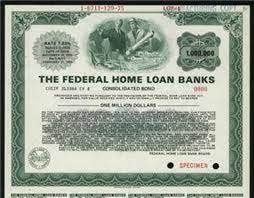 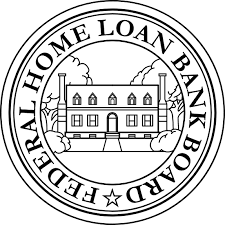 Federal Reserve System

National banking system that controls the U.S. money supply and the availability of credit in the country
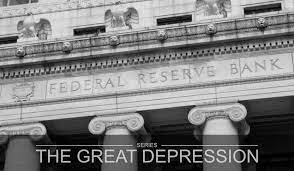 Fireside Chats

President F.D. Roosevelt’s radio talks to calm Americans
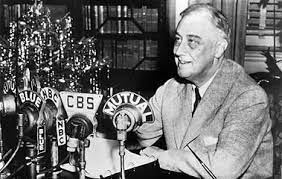 Franklin Delano Roosevelt

2nd Great Depression President, New Deal programs, and had a hands on approach
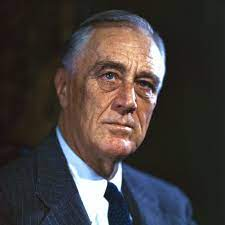 The Great Depression

The stock market crash followed by high unemployment, low production, and low investment
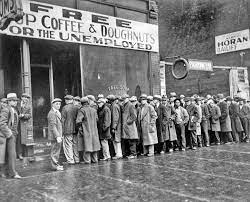 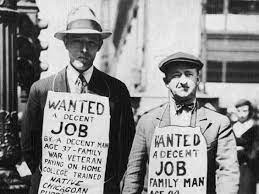 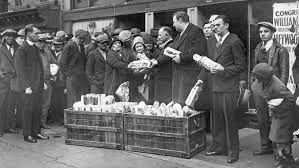 Hawley-Smoot Tariff

Highest protective tariff in U.S. history; world trade slowed down
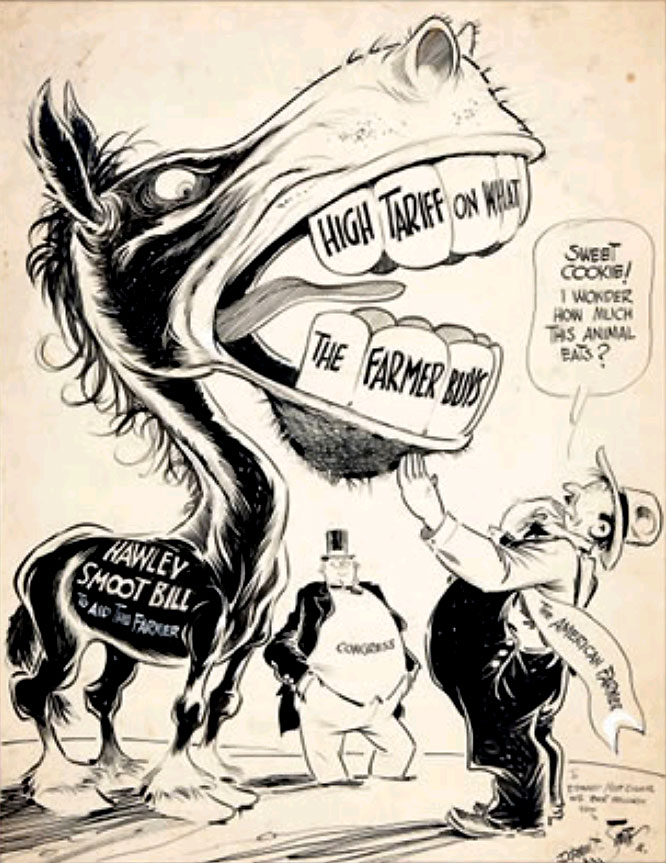 Herbert Hoover

President (31st) during the first part of the Great Depression; laissez-faire approach with the economy
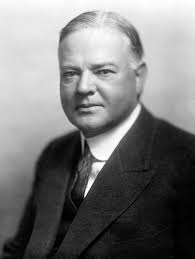 Hoover Dam (Boulder Dam)

Built on Colorado River; created jobs, electricity, flood control, provided water for the West
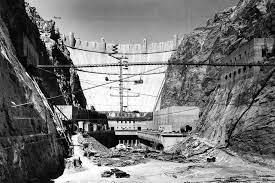 John Steinbeck

“Grapes of Wrath” author; story of family fleeing the Dust Bowl for a new start in California
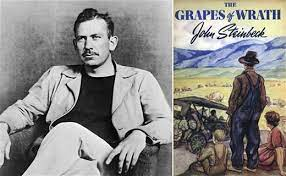 Mexican Repatriation Act

Deportation of Mexican Americans in order to open up jobs for Americans during the Great Depression
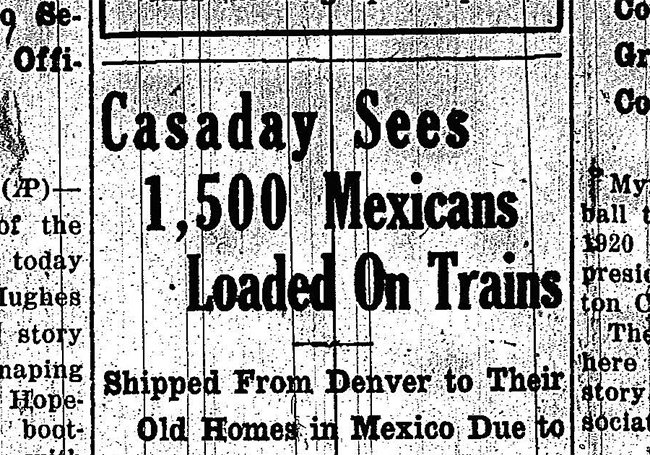 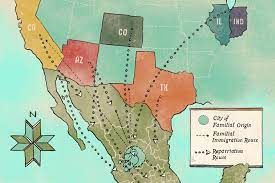 National Youth Administration (NYA)

Provided young Americans with aid and employment; youth employment
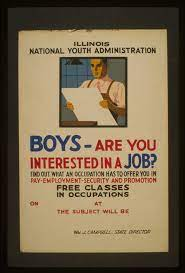 New Deal

Roosevelt’s aggressive programs to turn the economy around from the Great Depression
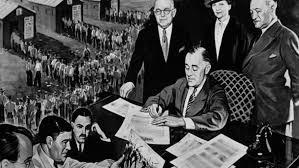 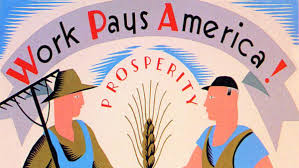 Overproduction

Producing more of a product or commodity than is needed for society
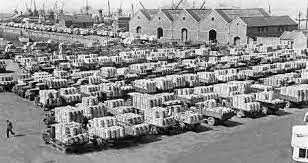 Public Works Administration/ Works Progress Administration

Adult men built bridges and libraries; 8.5 million workers’ in construction, ars, theater, and literary projects
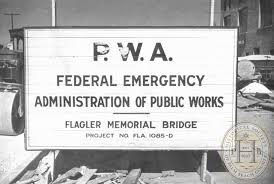 Shantytown (Hooverville)

Little towns of shacks where homeless people were forced to live
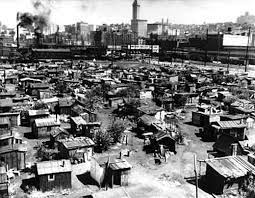 Social Security Act

Provided retirement pensions, unemployment insurance, aid to blind, deaf, disabled, and dependent children
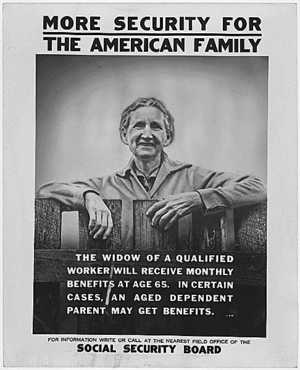 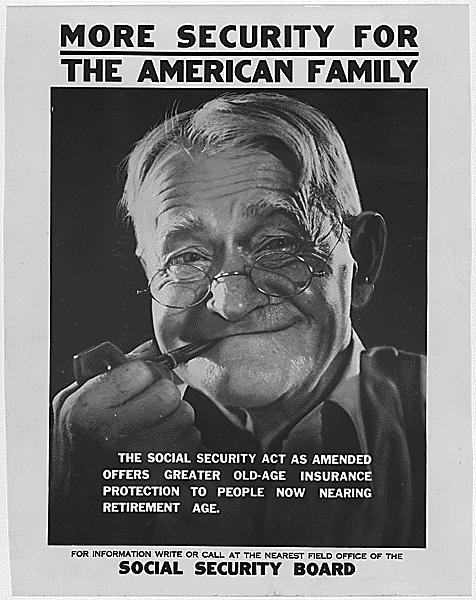 Securities and Exchange Commission (SEC)

Regulated stock market and restricted margin buying to prevent fraud
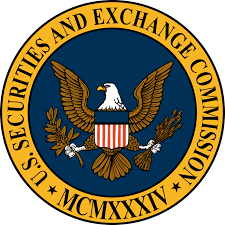 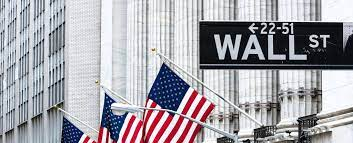 Speculation

Buying stocks and bonds for a quick profit and ignoring the risks
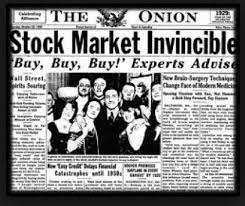 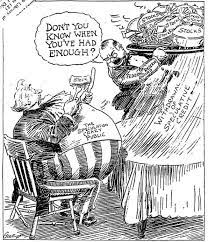 Tariff

A tax on foreign goods, meant to help American businesses
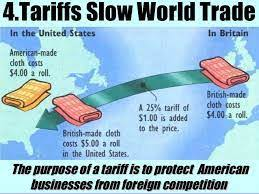 Tennessee Valley Authority (TVA)

Built dams to prevent flooding and provide electricity in the rural South
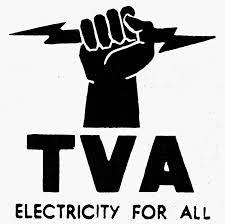 Wagner Act

Reaffirmed labor’s right to unionize, prohibited unfair labor practices
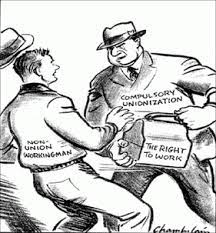